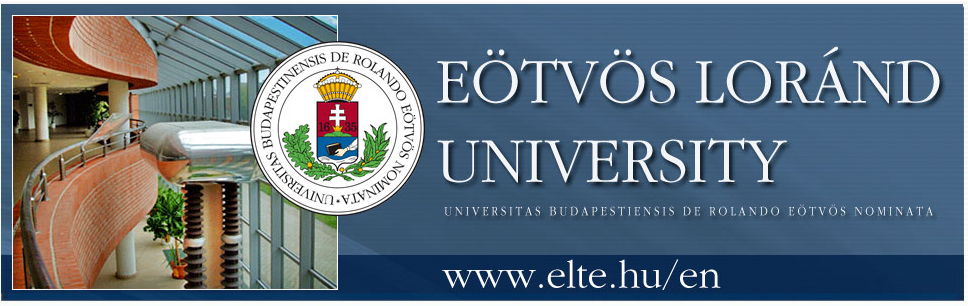 Függvényekről sokféleképpen(szakköri feladatok a középszintű érettségire készülőknek)
Rátz László Vándorgyűlés
Győr, 2018.
Munkácsy Katalin, ELTE TTK
A matematika szakkör lehetséges célkitűzései közül néhány:
a matematikai tevékenység megszerettetése
gondolkodási képesség fejlesztése
az iskolai tananyag elmélyítése
felkészítés a továbbtanulásra
felkészítés versenyekre
Módszertani javaslatok szakköri foglalkozásra:

a) Feladhatjuk, hogy a tanulók próbálkozzanak páros munkában .
Kérdések, megjegyzések, ötletek írásban! (Egyedül, egymás között, akár külön teremben dolgozzanak /Pósa Lajos nyomán/ stb.)

b) Visszafelé lépegetve mindig több és több információt adunk meg, mint a vetélkedőkön, ahol egyre fogynak a megszerezhető pontok.

c) A legegyszerűbbtől haladva egymásra épülnek a feladatok.
1.)
Vázoljuk az f (x) harmadfokú függvényt, adottak a szélsőérték helyei!
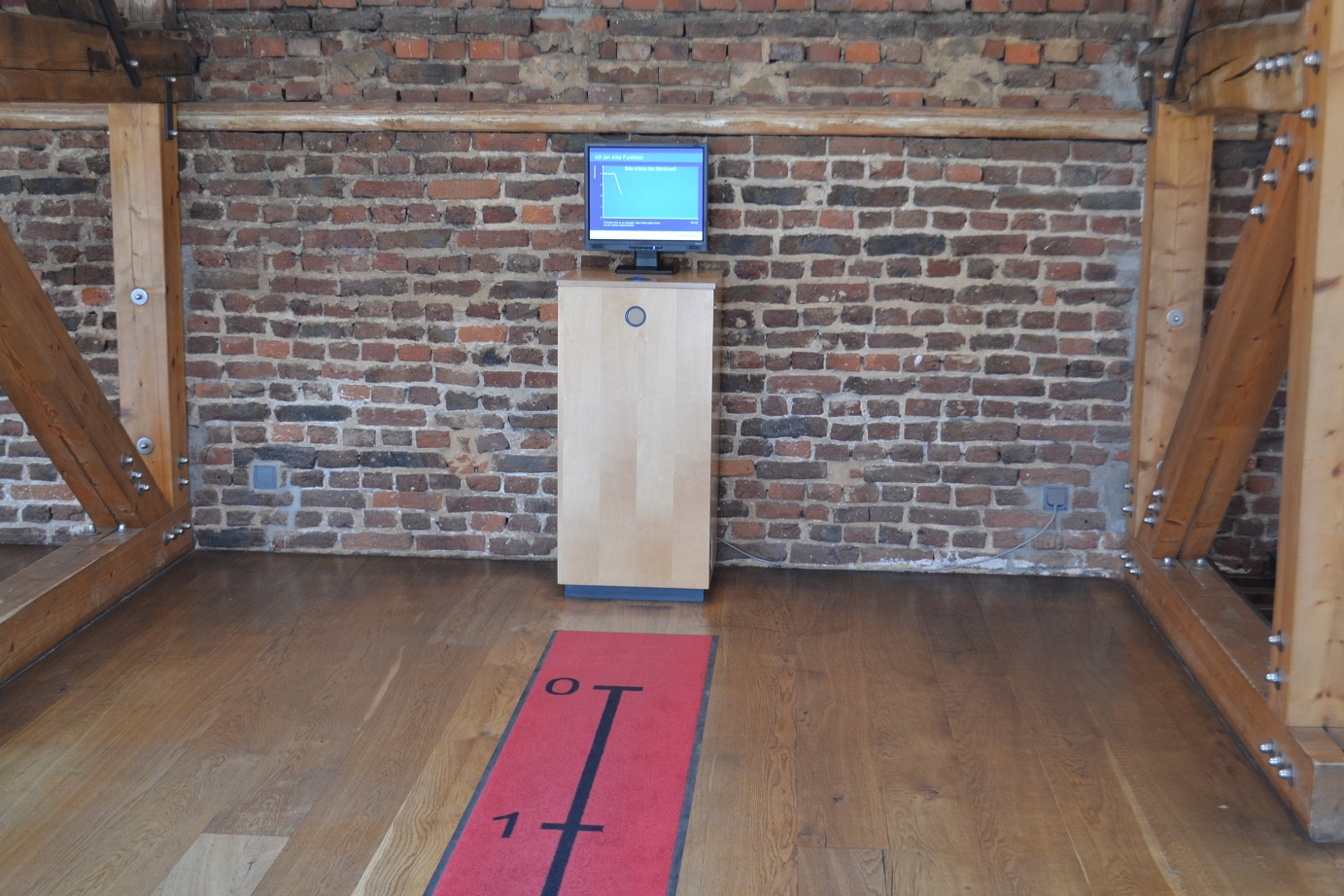 „Függvény vagyok!"
Mathematikum, Giessen, Németország
Beszéljük meg!
Játsszuk el!
Kulcs-dobálás
Relative Maxima and Minima
By the First Derivative Test, relative extrema occur where f  (x) changes sign.
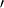 1. feladatsorozat
„szaladgálós” feladatok, szakaszonként egyenletes, egyenes vonalú mozgás, út-idő gr.
kulcs-dobálás. változó sebességű egyenesvonalú mozgás, út-idő gr., szélsőérték, 0 hely
harmadfokú függvénnyel megadott út-idő fv. grafikonjának olvasása
harmadfokú függvények jellemzőinek megkeresése, jelölése a megadott grafikonon
a megadott jellemzők alapján a grafikon vázolása
Beszéljük meg! Számoljuk ki a függvényértékeket? Melyikeket?
2.)
Rajzoljunk érintőt a függvények grafikonján a kért pontokban!
Relative Maxima and Minima
By the First Derivative Test, relative extrema occur where f  (x) changes sign.
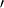 Az algoritmus ötlete (érintő rajzolás)
Rajzolj egy szelőt!
2 közelebbi pont
A két utolsó =?
Vége
Rajzolj egy szelőt!
2. feladatsorozat
a kör érintője és a „váltó” a síneken
a váltómodell vizsgálata (ahol nem deriválható a görbe, és ahol a „görbe” egyenes)
definiálás helyett algoritmus-keresés
3.)
Milyen alakú legyen a tyúkketrec?
Téglalapok
3. feladatsorozat
szemléletesen átlátható, érezhető szélsőérték feladatok
téglalapok kirakosgatása adott számú négyzetekből, kerület-terület kapcsolat
henger alakú konzervdobozok gazdaságossága, becslés-ellenőrzés
4.) Ábrázoljuk az y= x ad 29 és az y= x ad 32 függvényeket! Általánosítsuk a feladatot!
4. feladatsorozat
x ad 2
x ad 3, harmadfokú polinomok
polinomfüggvények
Egy kis kitérő
5.) Végtelen halmazok összehasonlítása. Mennyi természetes és mennyi valós szám van? Hogyan lehetne a két halmazt összehasonlítani?
5. feladatsorozat
A prímszámok halmaza végtelen. Ismerős ez az állítás? Mit jelent?
És ha elhagyjuk az első néhány prímszámot „mennyi” marad? Végtelen szállodák vagy a számegyenes term. pontjai, véges és végtelen halmazok
Szakaszok pontjainak számossága, mit jelent az ugyanannyi,  halmazok megegyezése és számosságok megegyezése
Megszámlálhatóan és nem megszámlálhatóan végtelen halmazok	
Valós számok számossága,   számosságok végtelen sorozata
6.)   
Becsüljétek meg az alakzat területét!
Tervezzünk programot, ami a tanulók terület-becslését ellenőrzi, értékeli. (Legyen a függvény harmadfokú, így a határozott integrál egyszerűen számítható.)
terület becslések
	átlagbecslések 
	becslések a görbe alatti területre
A feladatokat a Móra Ferenc általános iskola egyik hetedik osztályos csoportjában megoldottuk a gyerekekkel.
Köszönöm Rózsahegyi Eszter tanárnő és a diákok segítségét.
Képeskönyv,Szarvasmarha matematika
https://www.facebook.com/groups/20666497429/
Bridges - Art and mathematics, Facebook
Köszönöm megtisztelő figyelmüket!

katalin.munkacsy@gmail.com